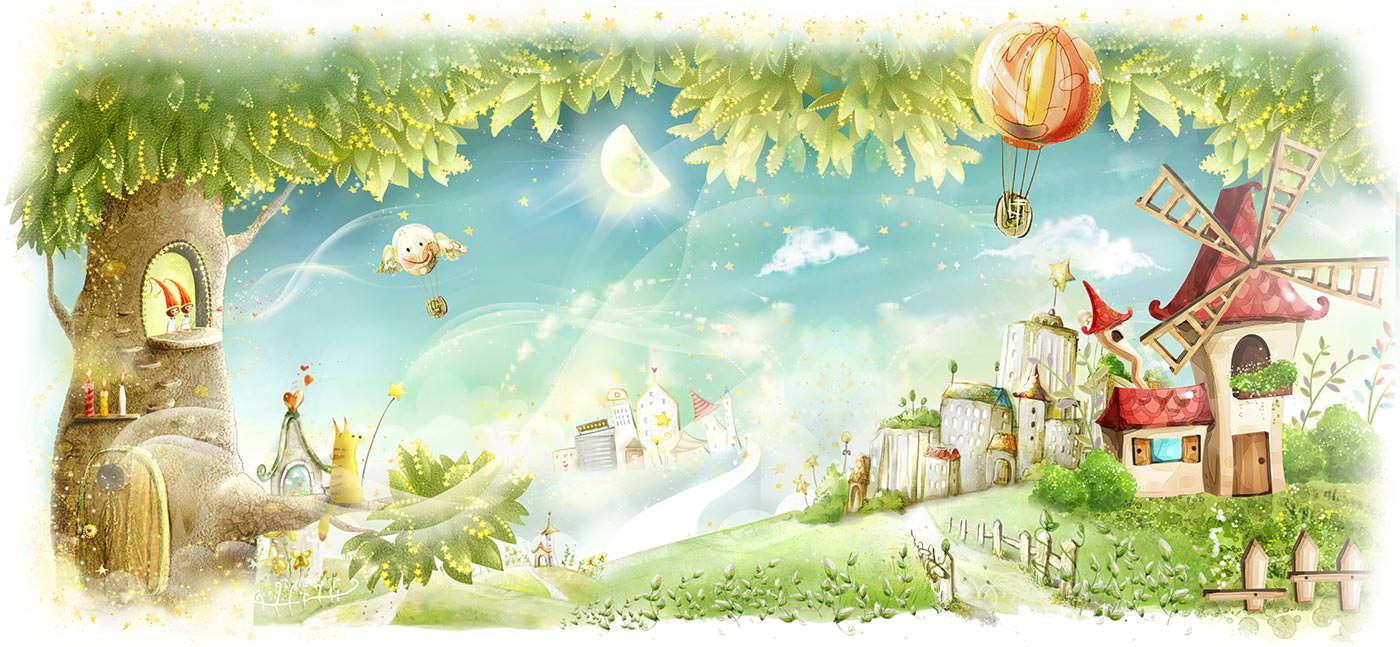 Игра № 2
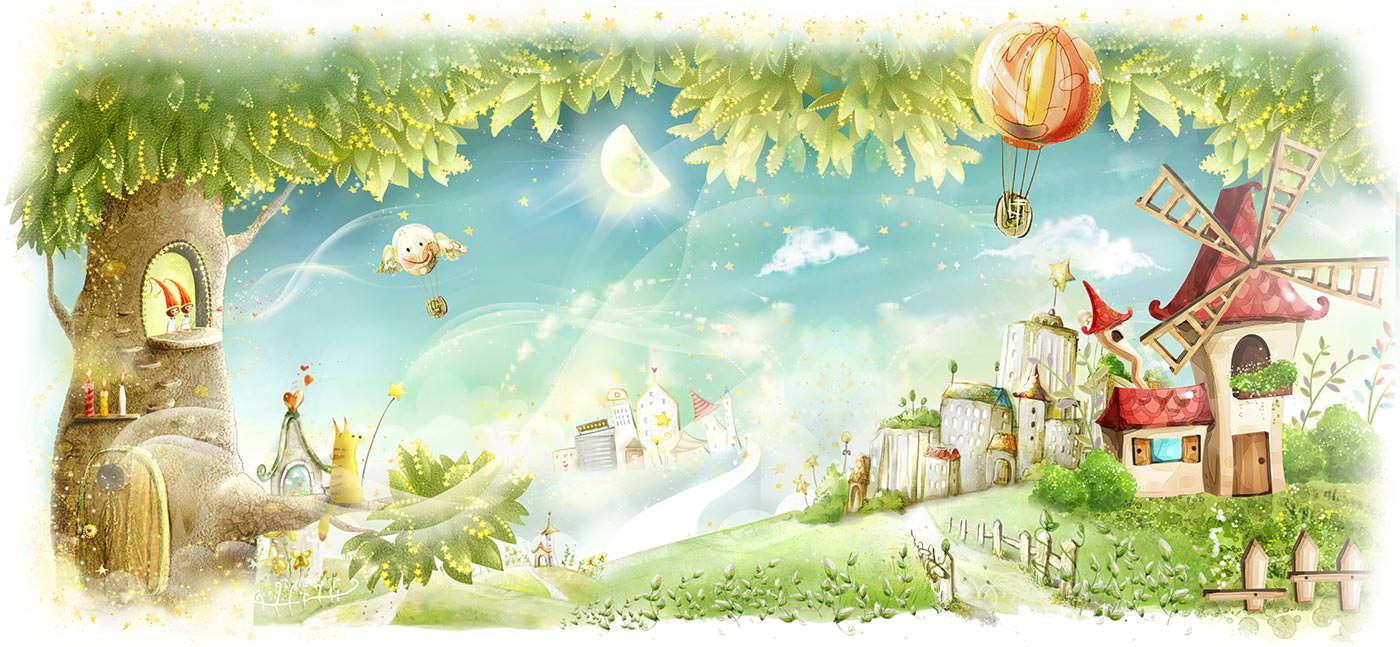 В
В одном королевстве жили – были гномы. Они очень любили играть на музыкальных инструментах. Но вот в королевство пришла беда. Внезапно все инструменты потеряли свое звучание и гномы не знают чем им заняться в свободное от работы время. Помоги гномам подобрать правильные звуки к инструментам.
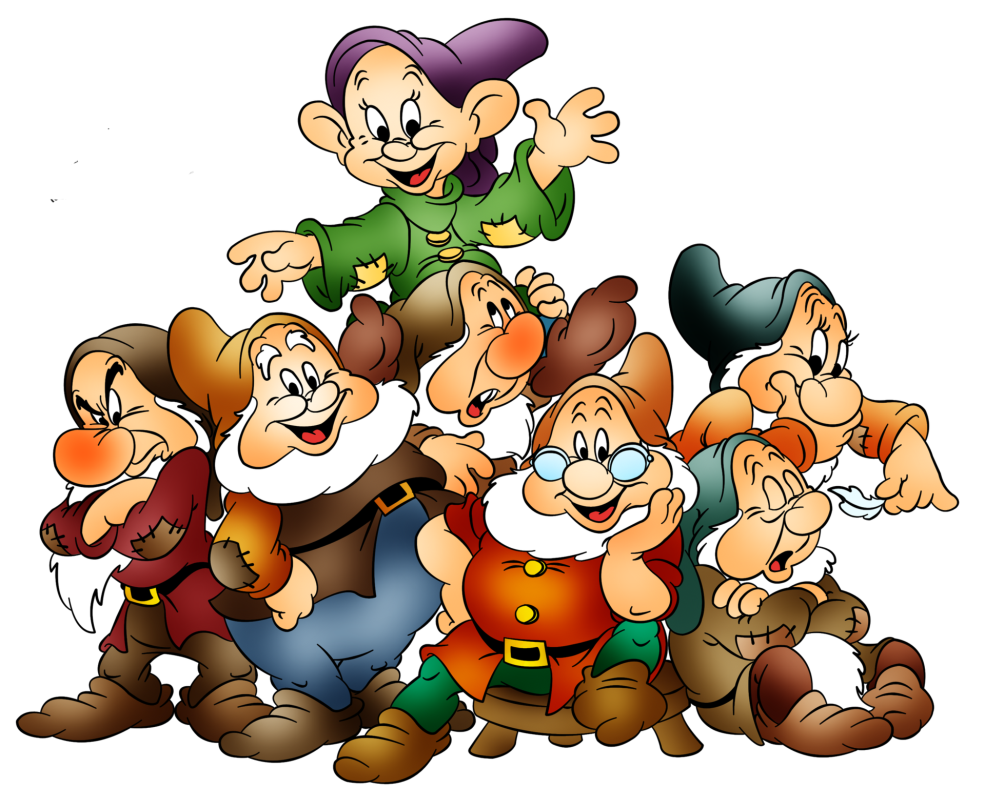 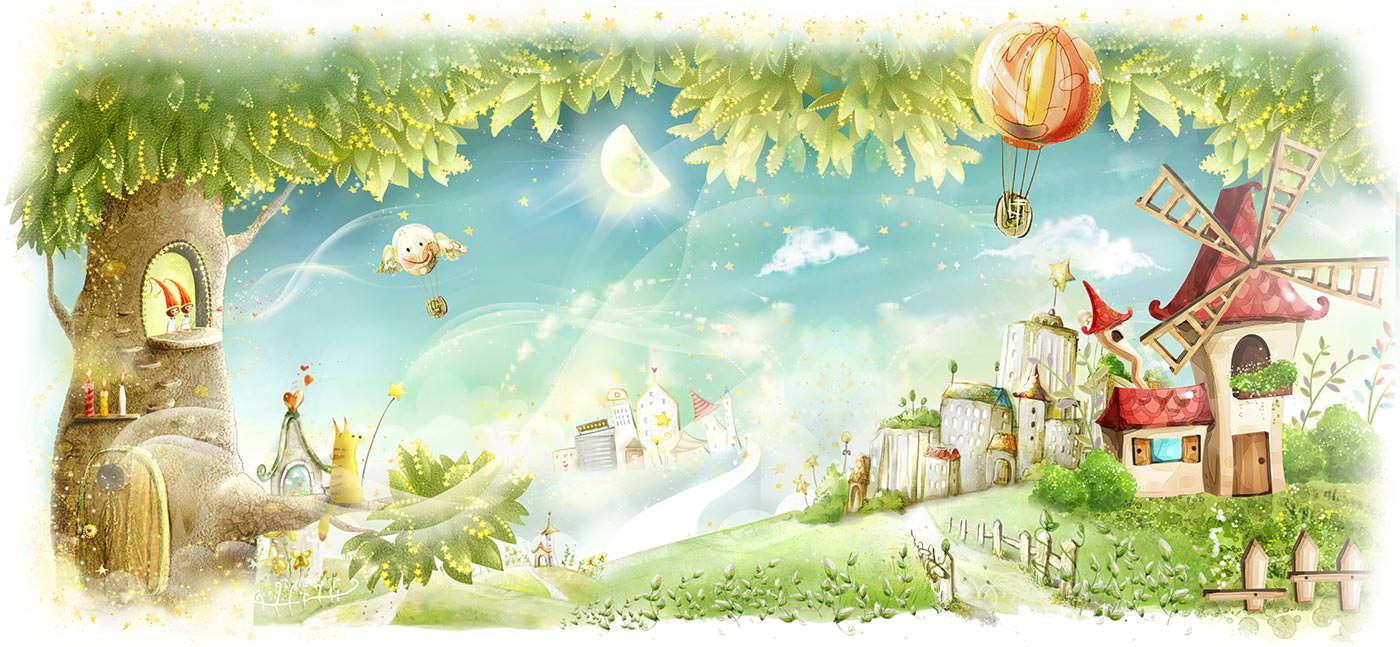 Игра «Угадай инструмент»
Прослушай звучание музыкального инструмента и определи, какому инструменту он принадлежит.
Если угадаешь инструмент правильно, то  получишь подарок.
Играть
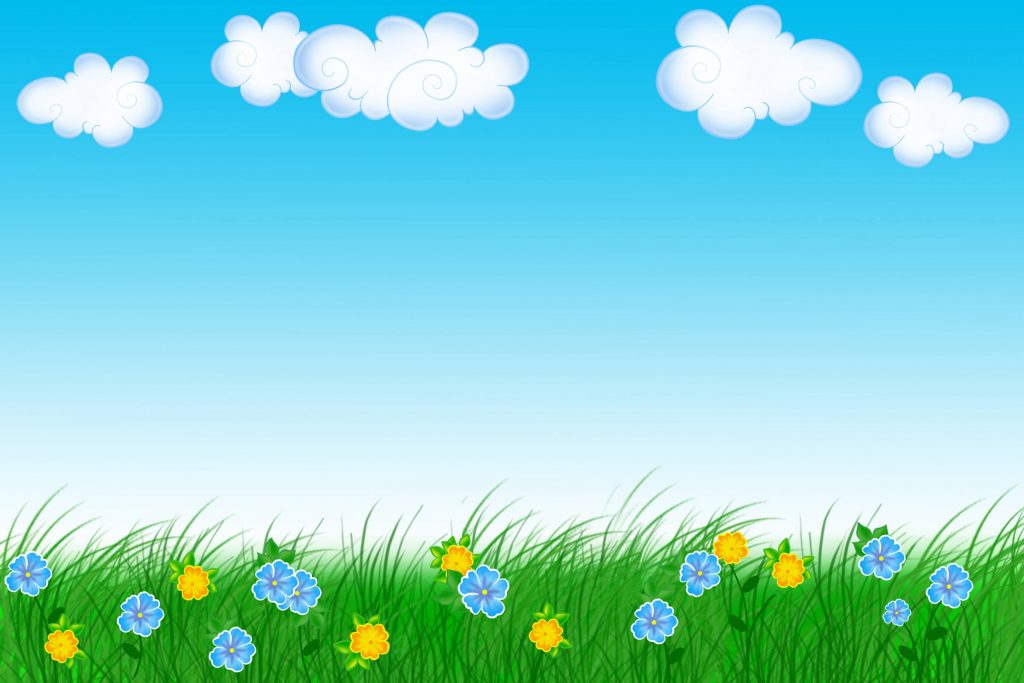 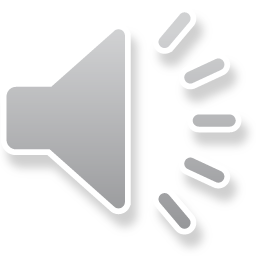 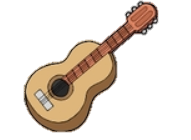 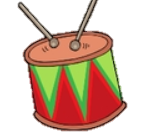 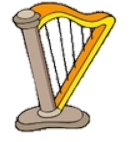 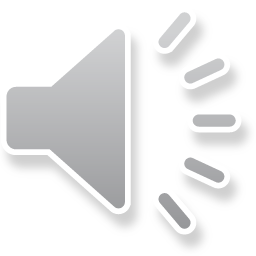 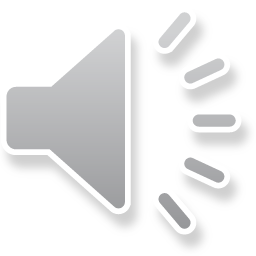 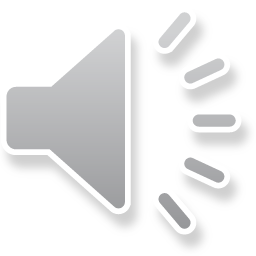 2
3
1
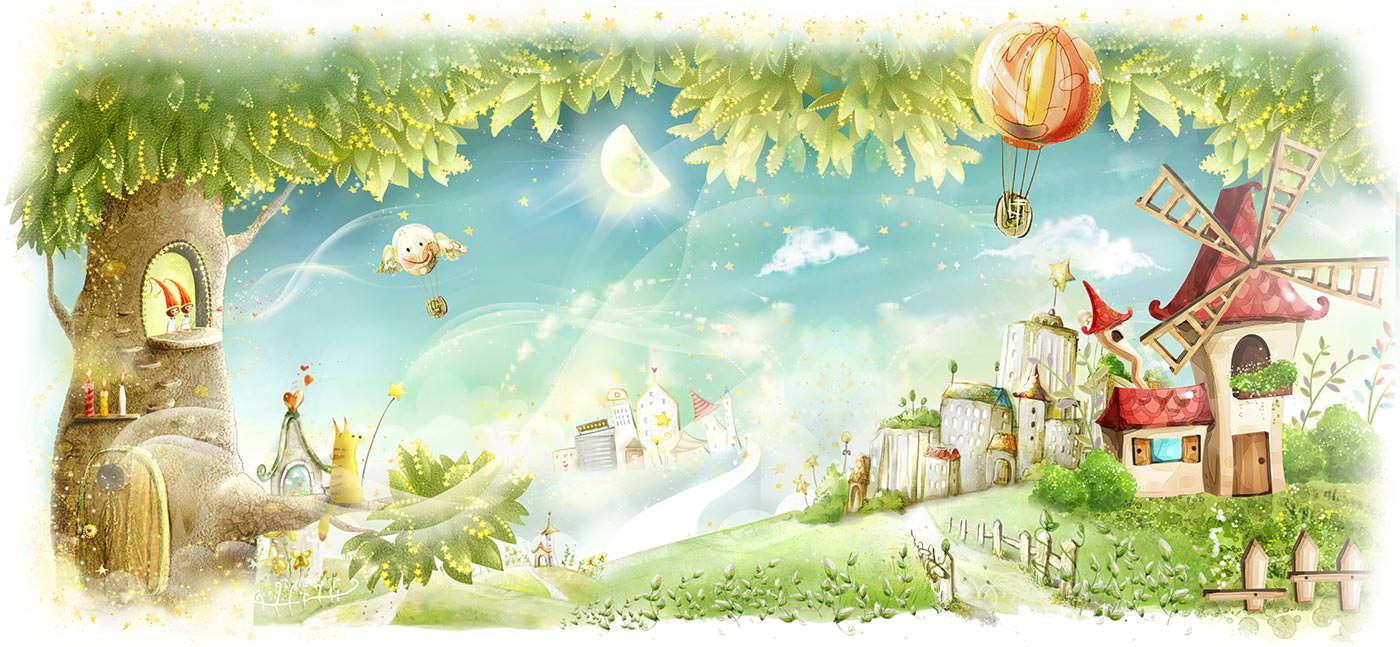 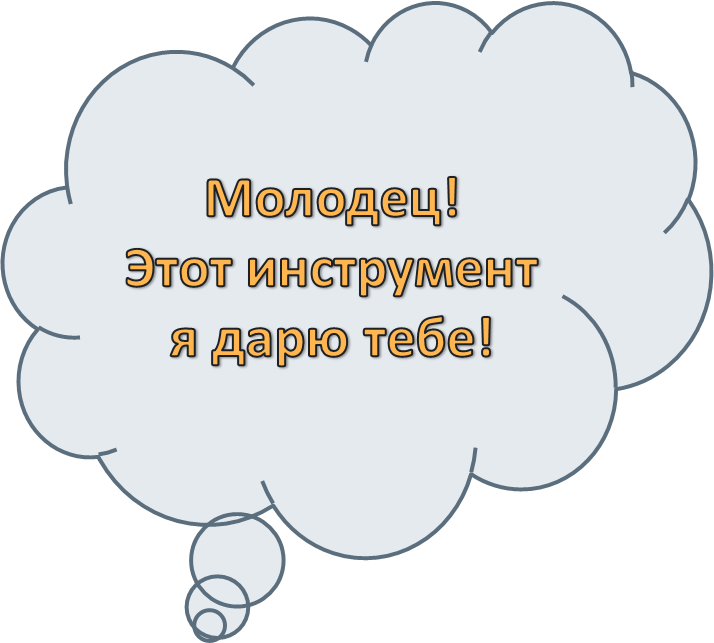 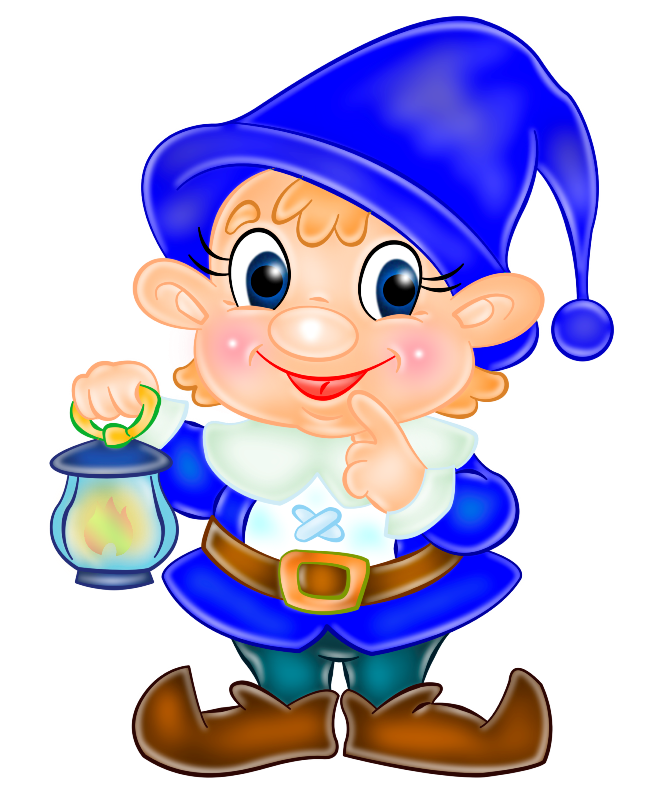 вперед
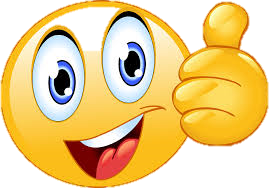 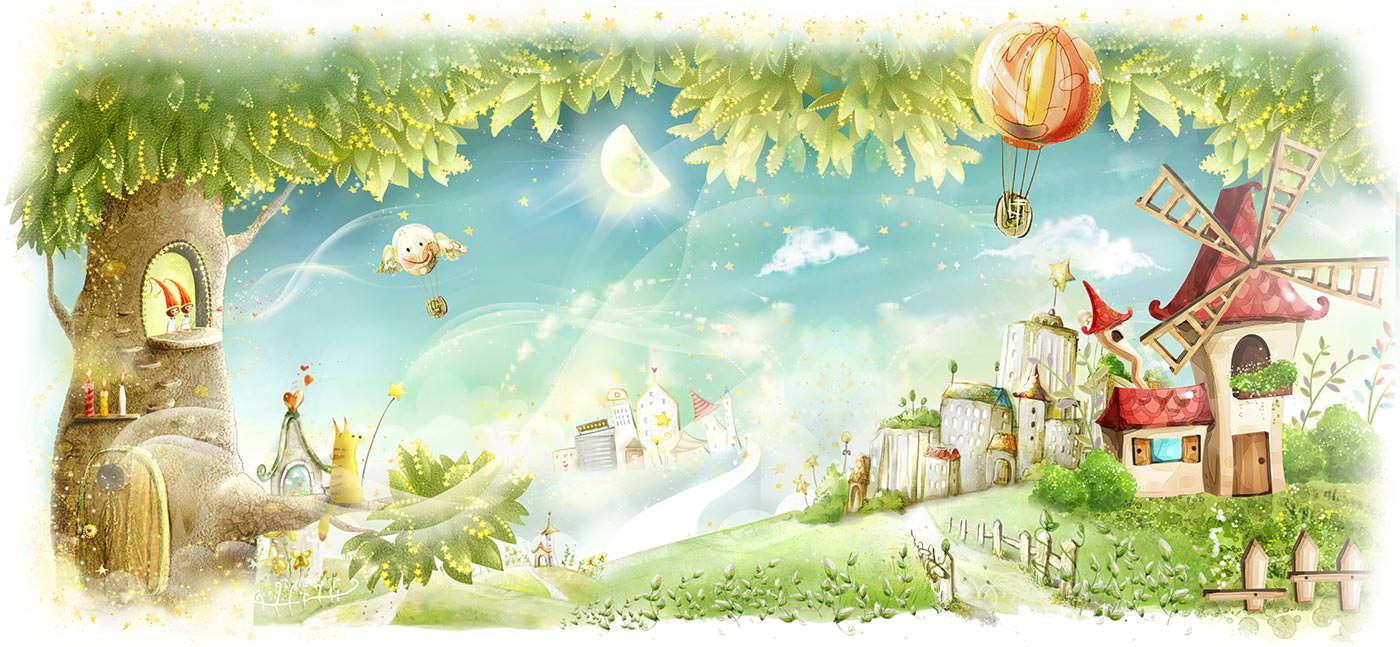 Увы! 
Ответ не верный!
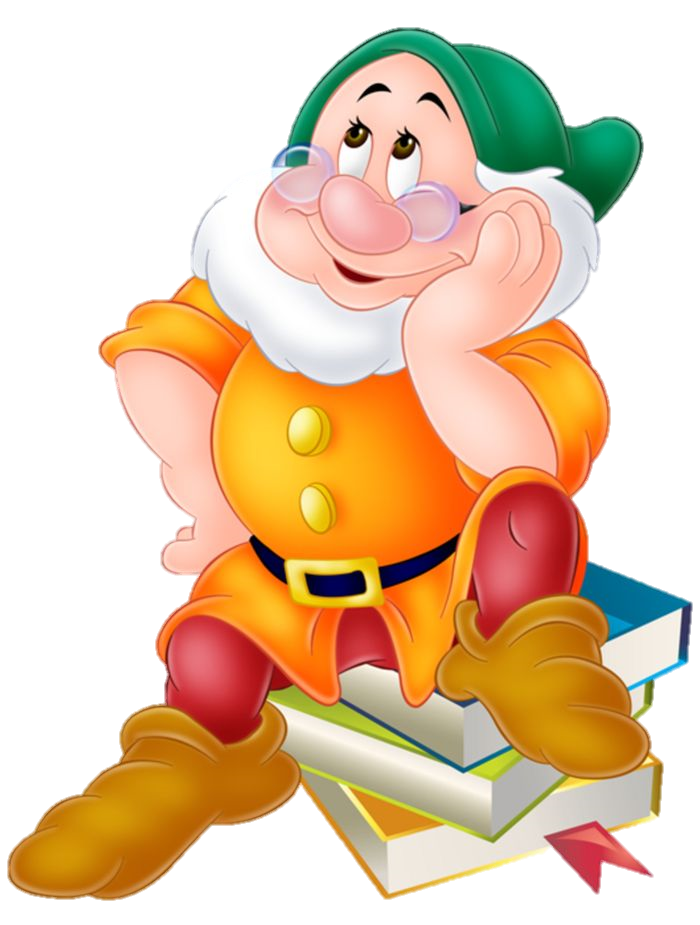 назад
вперед
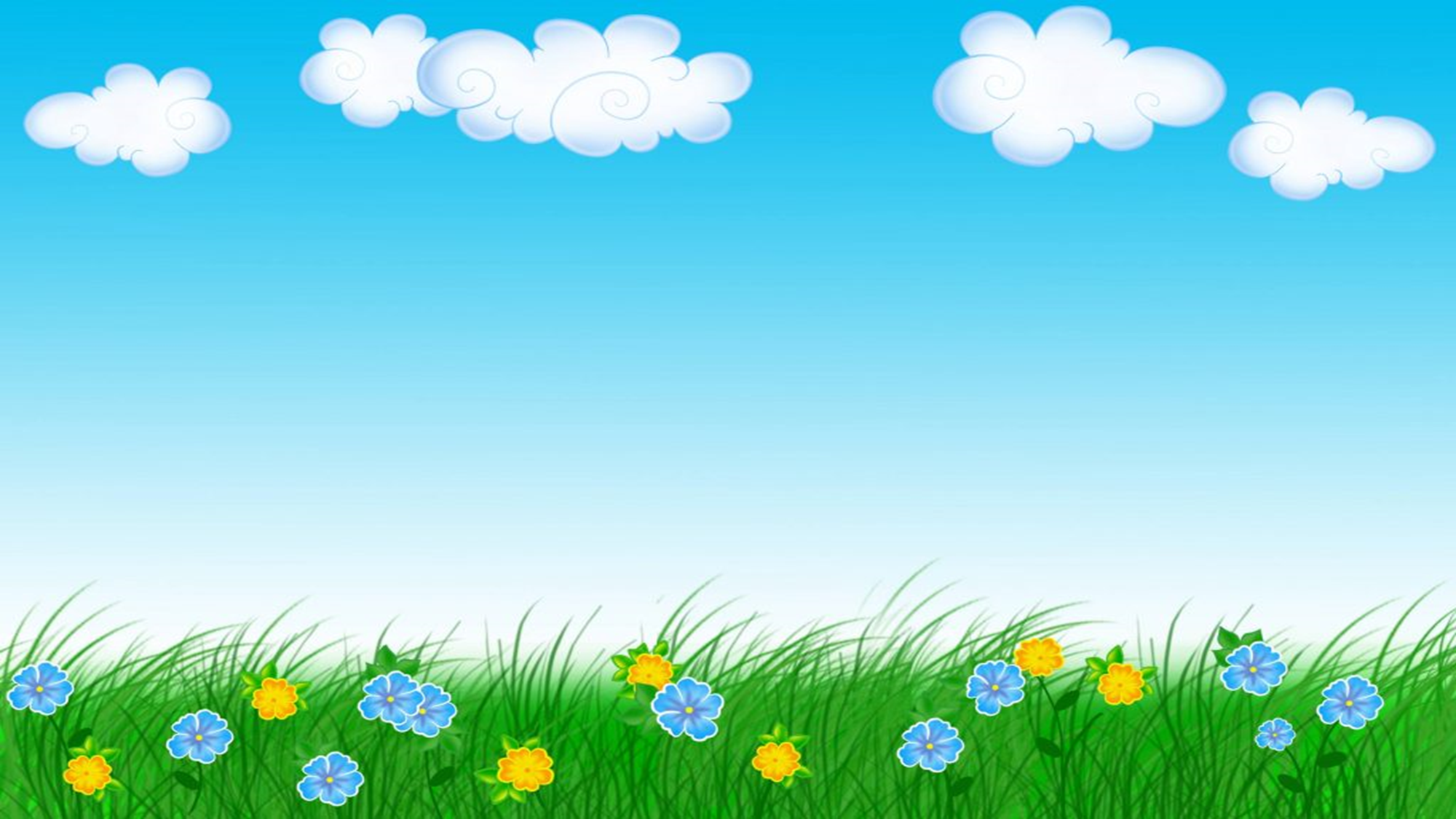 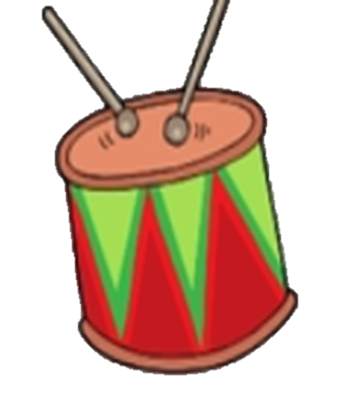 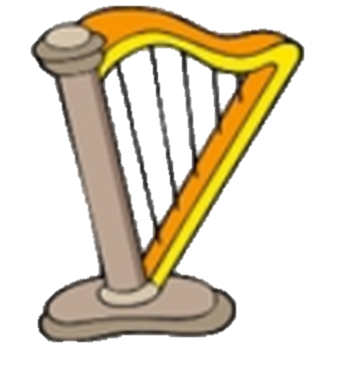 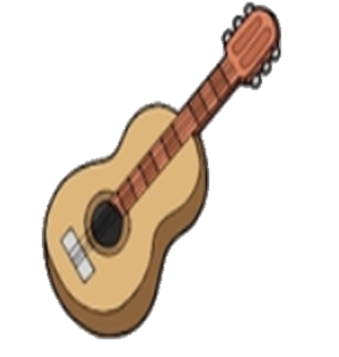 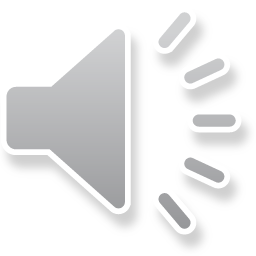 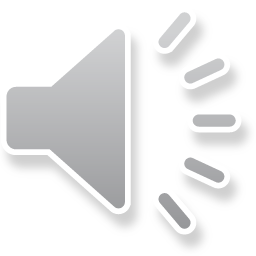 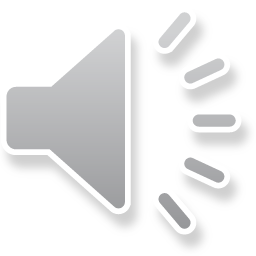 1
2
3
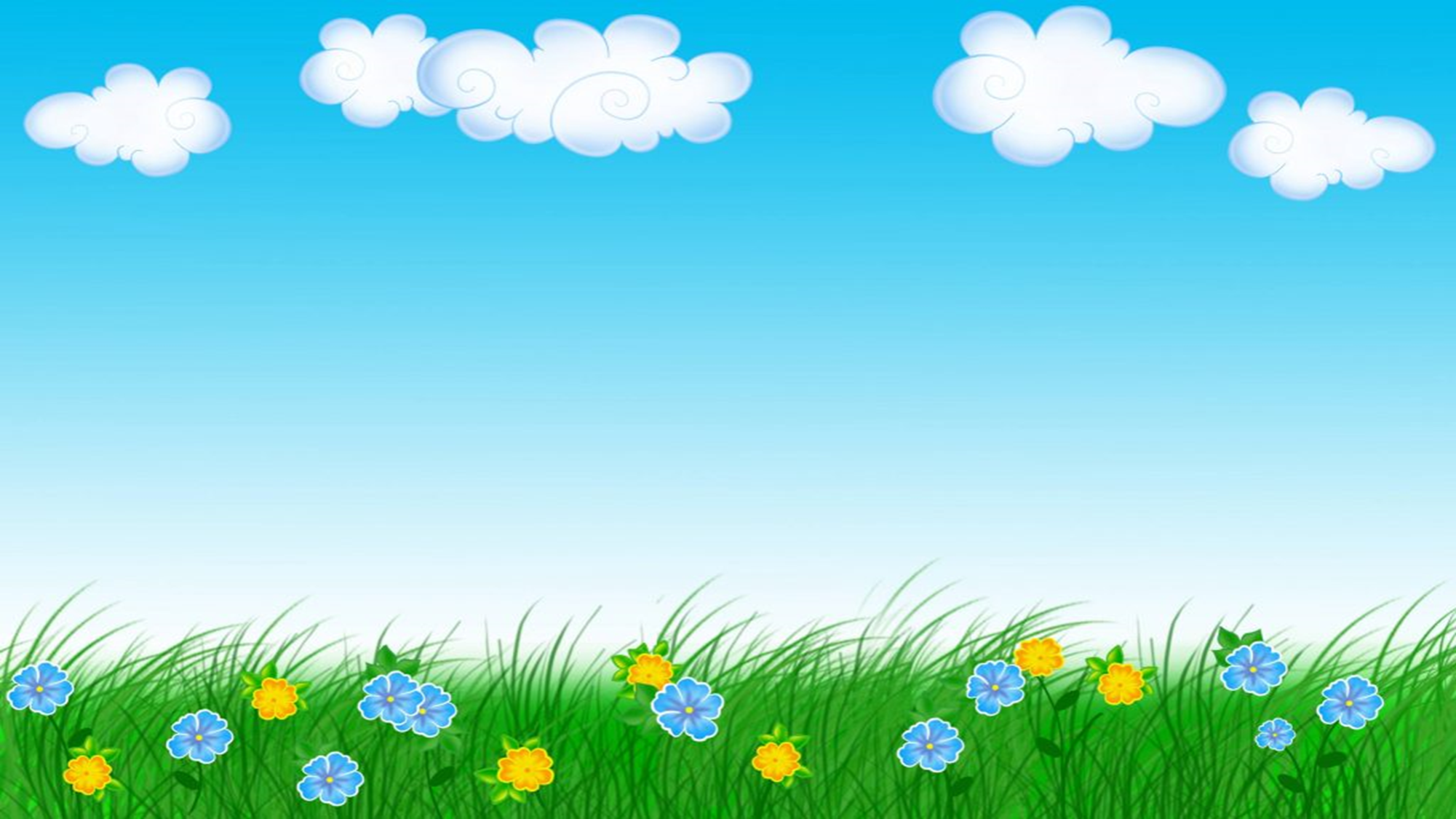 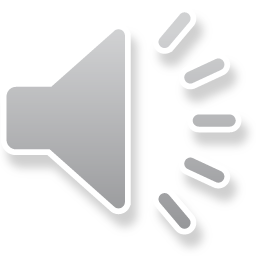 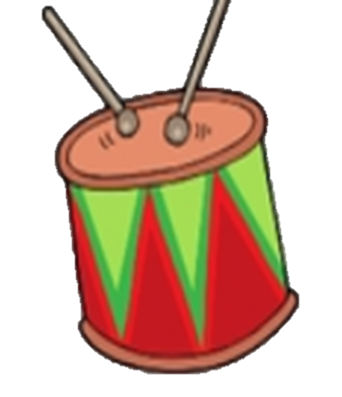 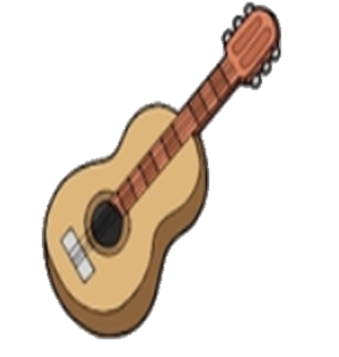 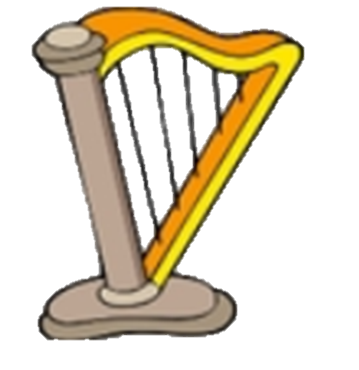